Unità 1
 Introduzzjoni Qasira għall-UE
ID-DEMOKRAZIJA TAL-UEF’AZZJONISemma’ Leħnek bl-Inizjattiva taċ-Ċittadini Ewropej
“L-Unjoni hija bbażata fuq il-valuri tar-rispett għad-dinjità tal-bniedem, il-libertà, id-demokrazija, l-ugwaljanza, l-istat tad-dritt u r-rispett għad-drittijiet tal-bniedem, inkluż id-drittijiet ta’ persuni li jappartjenu għal minoranzi. Dawn il-valuri huma komuni għall-Istati Membri f’soċjetà li fiha jipprevalu l-pluraliżmu, in-nondiskriminazzjoni, it-tolleranza, il-ġustizzja, is-solidarjetà u l-ugwaljanza bejn in-nisa u l-irġiel.”
L-Artikolu 2 tat-Trattat ta’ Liżbona
“
Libertà
Dinjità tal-bniedem
Valurital-UE
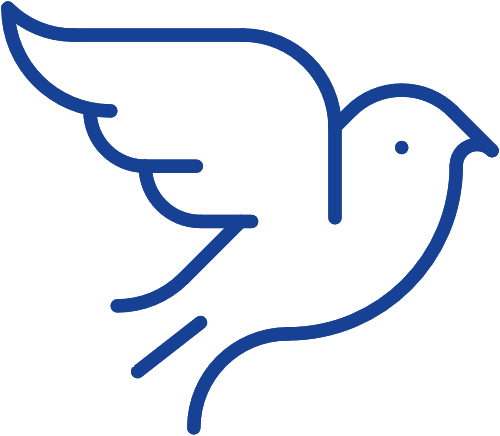 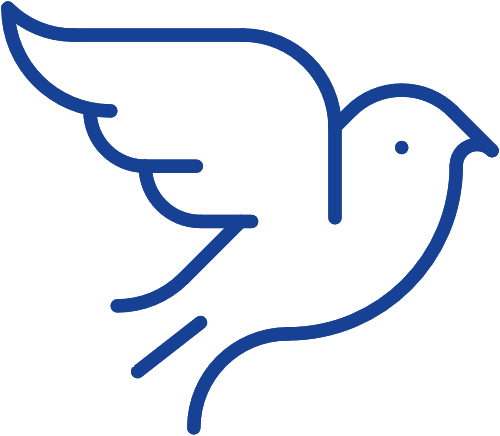 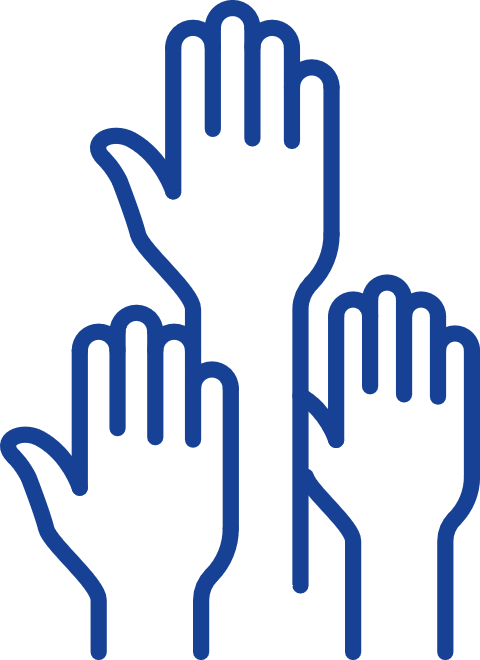 Demokrazija
Ugwaljanza
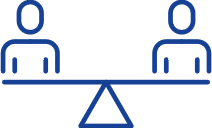 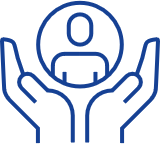 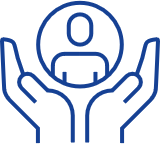 Stat tad-dritt
Drittijiet tal-bniedem
Iż-Żona Schengen
27pajjiż*
Politika komuni dwar il-viżi għal viżitaturi esterni
*Mill-1 ta’ Jannar 2023
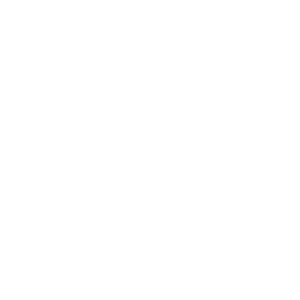 L-ebda fruntiera bejn il-membri
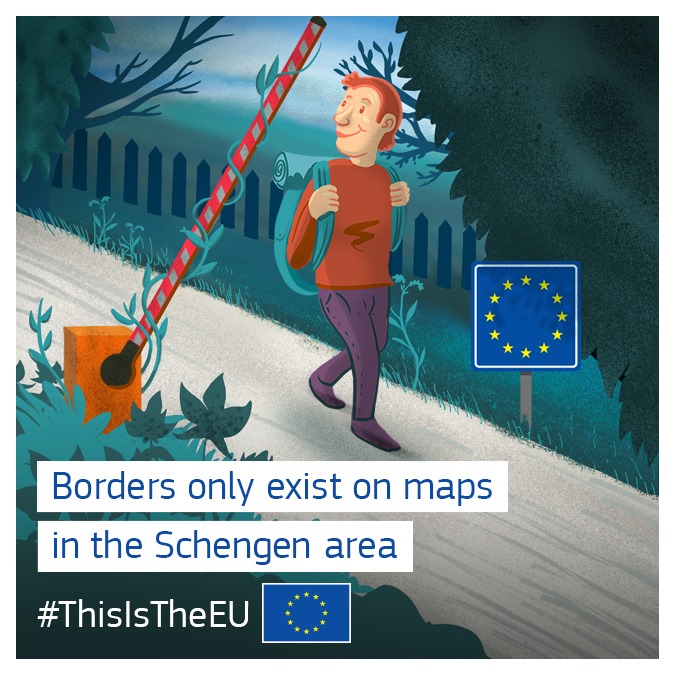 Membri Attwali taż-Żona Schengen
12
7
20
26
6
1	L-Awstrija
2	Il-Belġju
3	Il-Kroazja4	Iċ-Ċekja5	Id-Danimarka6	L-Estonja7	Il-Finlandja8	Franza
9	Il-Ġermanja
10	Il-Greċja
11	L-Ungerija12	L-Iżlanda13	L-Italja14	Il-Latvja
15	Il-Liechtenstein16	Il-Litwanja
17	Il-Lussemburgu
18	Malta
19	In-Netherlands
20	In-Norveġja
21	Il-Polonja
22	Il-Portugall
23	Is-Slovakkja
24	Is-Slovenja
25	Spanja
26	L-Iżvezja 
27	L-Iżvizzera
14
5
16
19
21
9
2
4
17
23
1
15
11
27
8
24
3
13
25
22
10
18
Is-Suq Uniku u l-Unjoni Doganali
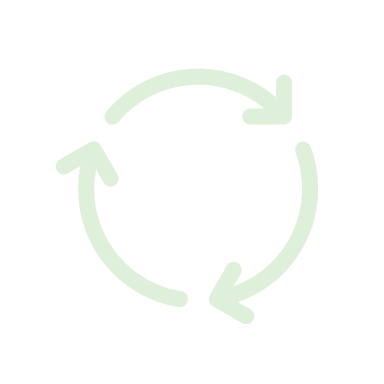 Merkanzija
Movimentliberuta’:
Servizzi
Persuni
Kapital
L-UE dwar xiex tista’ tagħmel liġijiet?
Suq uniku
Trasport
Migrazzjoni u affarijiet interni
Unjoni doganali
Impjieg u affarijiet soċjali
Networks trans-Ewropej
Regoli tal-kompetizzjoni
Saħħa pubblika
Agrikoltura
Enerġija
Riċerka u spazju
Politika monetarja
Sajd
Ġustizzja
Kummerċ
Kooperazzjoni għall-iżvilupp u għajnuna umanitarja
Pjanti u annimali tal-baħar
Ambjent
Drittijiet fundamentali
Protezzjoni tal-konsumatur
Oqsma fejn l-UE tista’ toffri appoġġ azzjoni nazzjonali
Saħħa pubblika
Protezzjoni ċivili
Industrija
Kooperazzjoni amministrattiva
Kultura
Edukazzjoni u taħriġ, żgħażagħ u sport
Turiżmu